TIN HỌC 4 – TUẦN 3
BÀI 3
GÕ HÀNG PHÍM SỐ
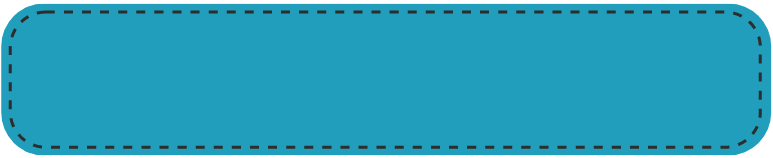 MỞ ĐẦU
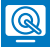 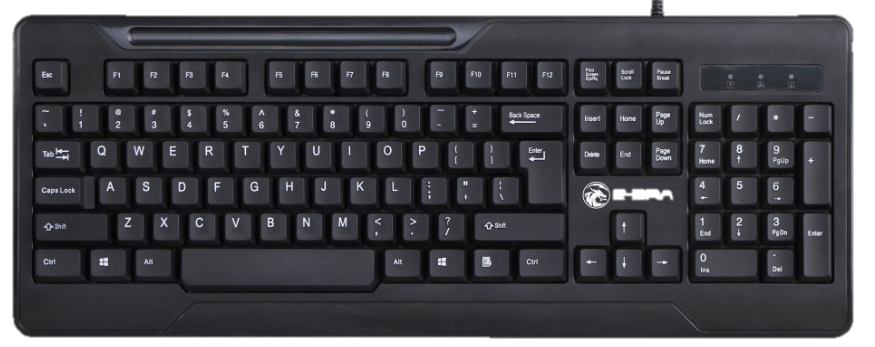 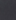 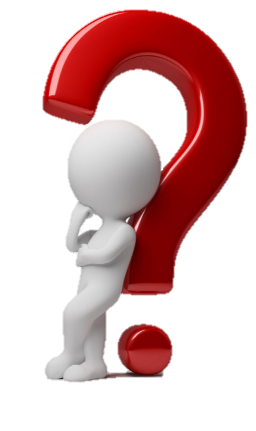 Em hãy kể tên các khu vực chính của bàn phím máy tính?
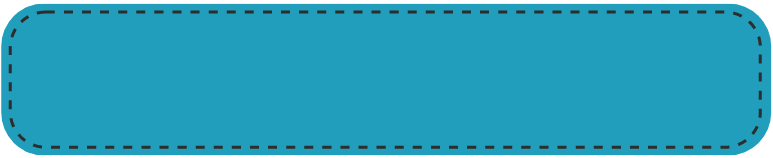 MỞ ĐẦU
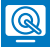 Em hãy nêu lại cách đặt tay khi gõ phím trên các hàng phím trên, phím cơ sở và hàng phím dưới?
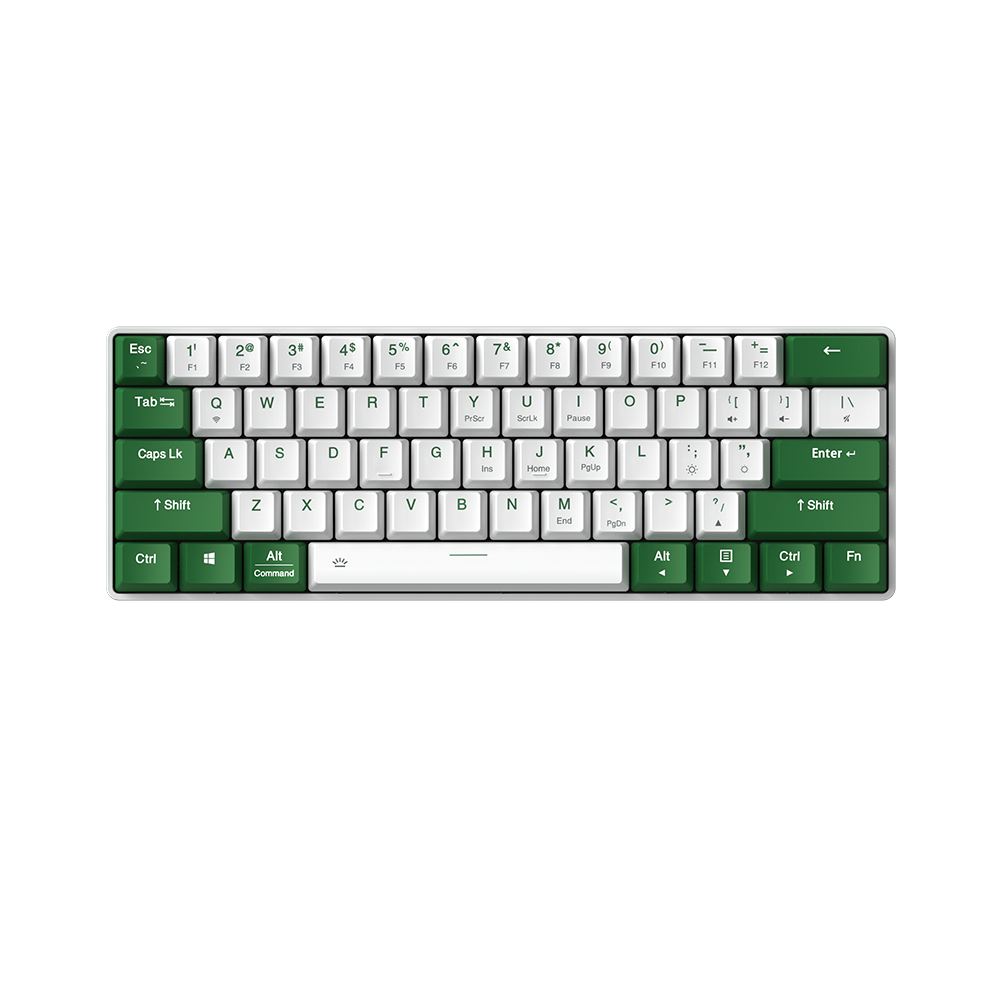 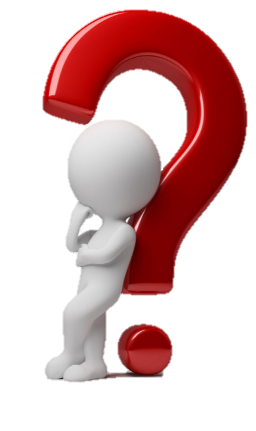 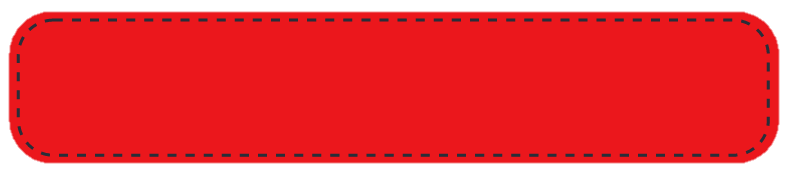 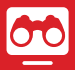 KHÁM PHÁ
1
Gõ phím đúng cách ở hàng phím số
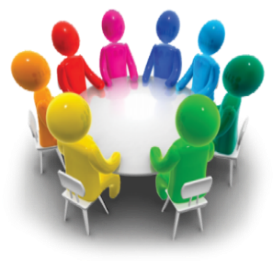 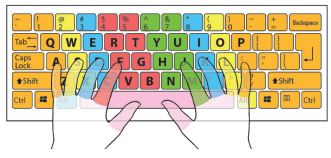 Em hãy quan sát hình 3.1 và trao đổi với bạn về:
Về cách đặt tay
Cách gõ phím 
Phân công gõ phím trên hàng phím số.
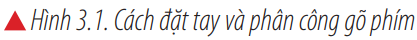 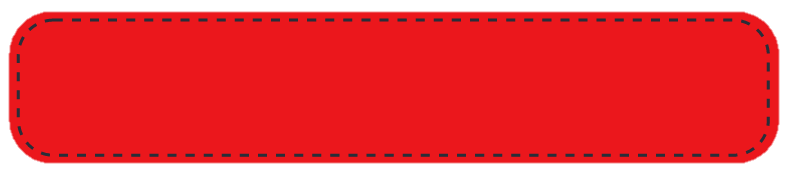 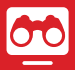 KHÁM PHÁ
1
Gõ phím đúng cách ở hàng phím số
Cách đặt tay: Hai ngón cái trên phím dấu cách, các ngón còn lại trên hang phím cơ sở. 
Cách gõ: Khi gõ phím nào trên hàng số thì đưa ngón tay được đảm nhiệm lên gõ phím đó. Khi chờ gõ phím, luôn đặt tay đúng ở vị trí xuất phát.
Phân công gõ phím trên hàng phím số:
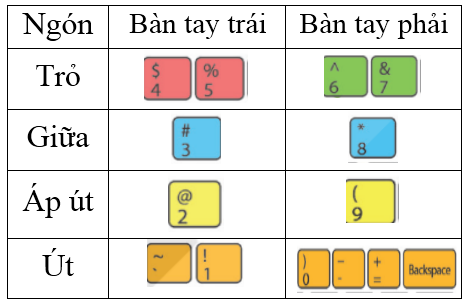 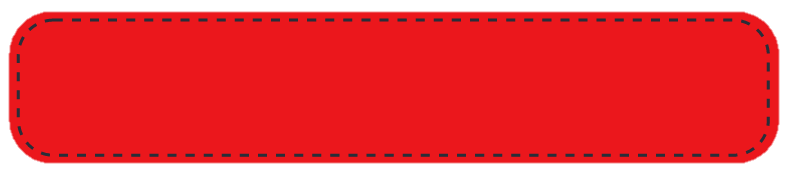 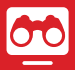 KHÁM PHÁ
1
Gõ phím đúng cách ở hàng phím số
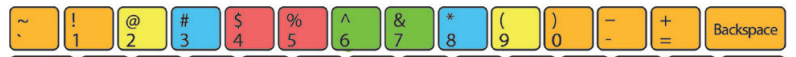 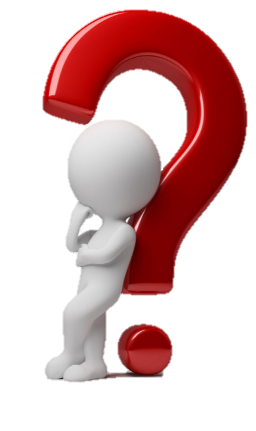 Các em thấy hàng phím số có điều gì đặc biệt?
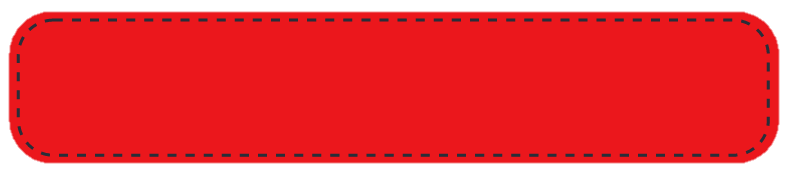 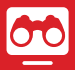 KHÁM PHÁ
1
Gõ phím đúng cách ở hàng phím số
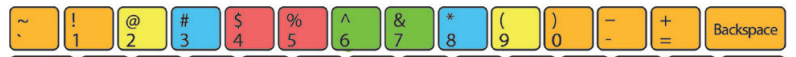 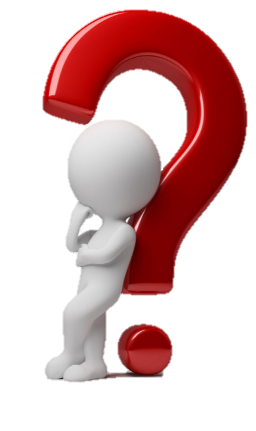 Làm thế nào để em có thể gõ được kí tự trên của hàng phím số?
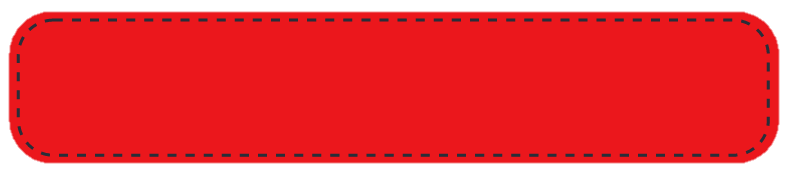 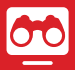 KHÁM PHÁ
1
Gõ phím đúng cách ở hàng phím số
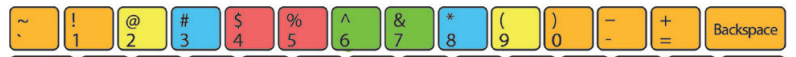 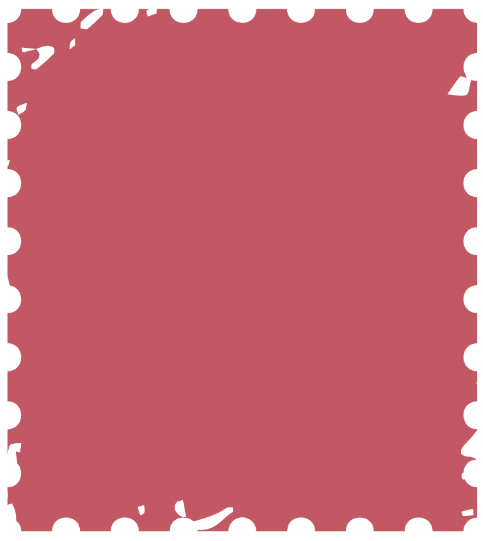 Lưu ý: Để gõ kí tự phía trên của mỗi phím số, em nhấn, giữ phím Shift và gõ phím tương ứng.
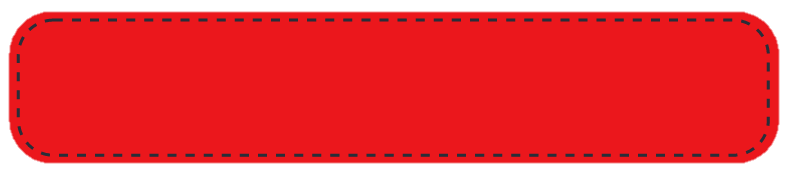 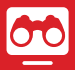 KHÁM PHÁ
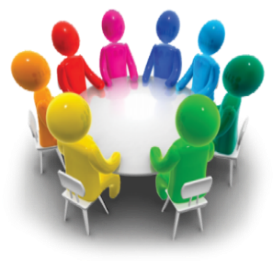 2
Thực hiện gõ phím
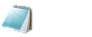 Em cùng bạn thực hiện: 
   Kích hoạt phần mềm Notepad; 
   Gõ nội dung dưới đây (em có thể gõ không dấu): 
	1 ngày có 24 giờ; 1 giờ có 60 phút; 1 phút có 60 giây. 
	Các số chẵn có tận cùng là: 0, 2, 4, 6, 8. 
	Các số lẻ có tận cùng là: 1, 3, 5, 7, 9. 
   Thoát khỏi phần mềm Notepad (không lưu tệp).
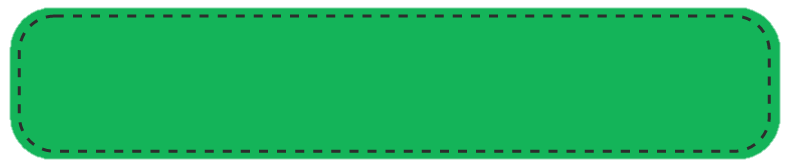 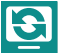 LUYỆN TẬP
Hoạt động cặp đôi
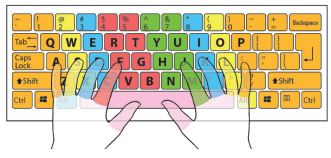 Em cùng bạn thảo luận và thực hiện: 
Quan sát bàn phím máy tính, nêu cách đặt tay và phân công gõ phím trên khu vực chính của bàn phím.
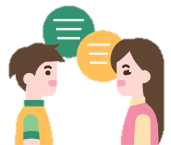 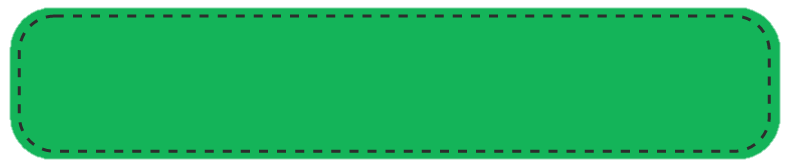 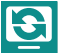 LUYỆN TẬP
A
C
Muốn gõ kí tự trên của một phím trên hàng phím số, khi gõ em nhấn và giữ phím nào dưới đây?
B
D
Delete.
Caps Lock.
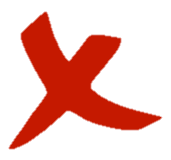 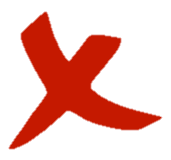 Backspace.
Shift.
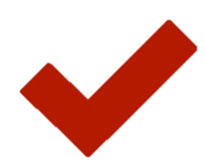 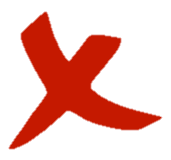 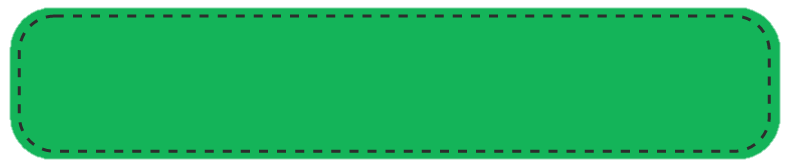 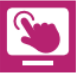 VẬN DỤNG
THỰC HÀNH THEO NHÓM
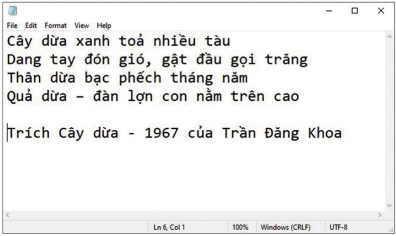 Em cùng bạn thực hiện: 
Kích hoạt phần mềm Notepad, gõ đoạn thơ như hình 3.2 (em có thể gõ không dấu). 
Thoát khỏi phần mềm Notepad (không lưu tệp).
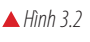 GHI NHỚ
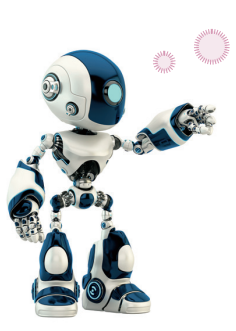 - Đặt những ngón tay đúng ở vị trí xuất phát trên hàng phím cơ sở. 
- Muốn gõ phím số nào, vươn ngón tay tương ứng lên gõ phím đó; gõ nhẹ nhàng, dứt khoát. 
- Để gõ kí tự phía trên của mỗi phím số, em nhấn, giữ phím Shift và gõ phím tương ứng.